C4182Biochemie II
07-Metabolismus dusíku

FRVŠ 1647/2012
Petr Zbořil
2/6/2013
1
Obsah
Vylučování dusíku, význam glutamát dehydrogenasy, glutaminsyntetasy. 
Močovinový cyklus, jeho bilance. 
Kys. močová. 
Asimilace amoniaku.
Petr Zbořil
2/6/2013
2
Přehled produkce amoniaku
Deaminace a 
transaminace
Přímá a nepřímá 
(dehydratasy) 
eliminace
His, Ser, Tre, homoserin 
(methionin)
Asp - močovina
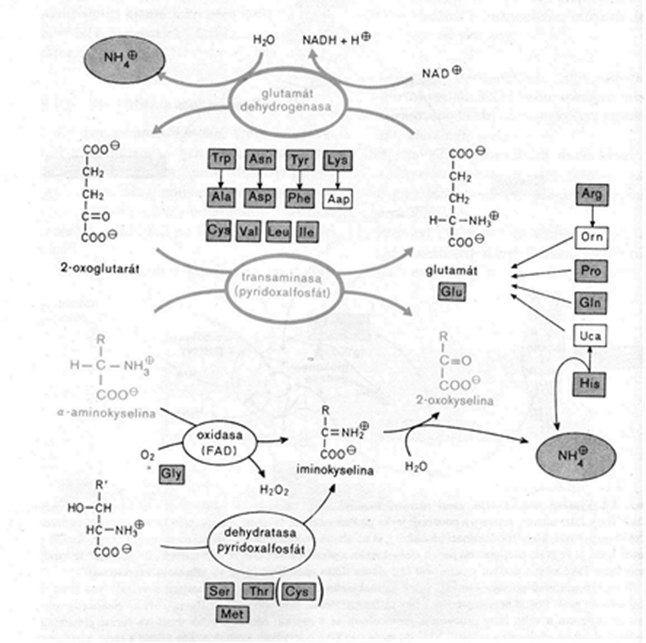 Petr Zbořil
2/6/2013
3
Přehled produkce amoniaku
Transaminací purinů
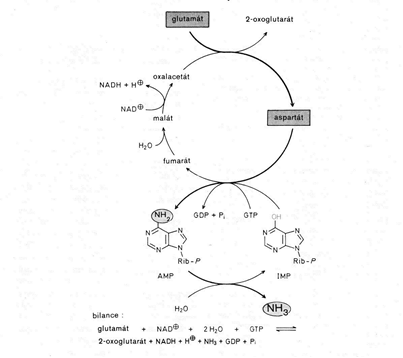 Petr Zbořil
2/6/2013
4
Vylučování toxického amoniaku
Způsoby
Přímo jako NH4+ - amonotelní
Cesta přes Gln –  Glu + NH4+ = Gln  (spotřeba ATP, glutamin syntetasa)
Cestou purinů – syntéza kys. močové – urikotelní (necesita - eventualita)
Cestou močoviny – ureotelní – ornitinový cyklus
Footer Text
2/6/2013
5
Močovina
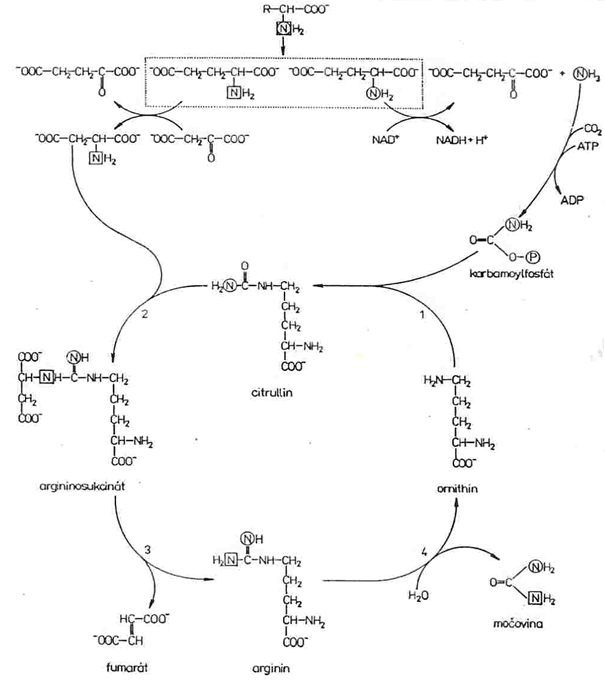 Ornitinový cyklus
Sled reakcí
Zdroje N
 
1 – ornitintranskarbamoylasa
2 – argininosukcinát syntetasa
3 – argininosukcinát lyasa 
4 - arginasa
Footer Text
2/6/2013
6
Močovina
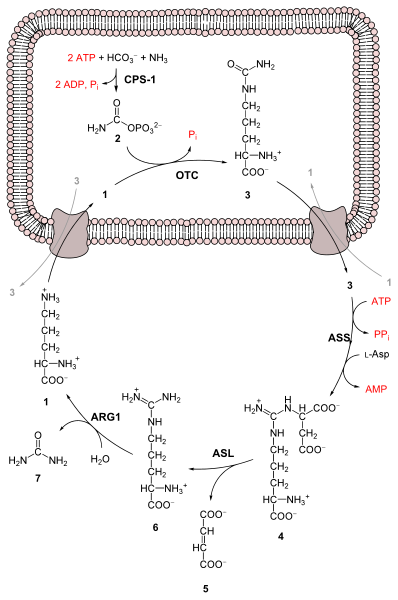 Ornitinový cyklus
Lokalizace
Mitochondrie
Cytoplasma 
Transport metabolitů
Footer Text
2/6/2013
7
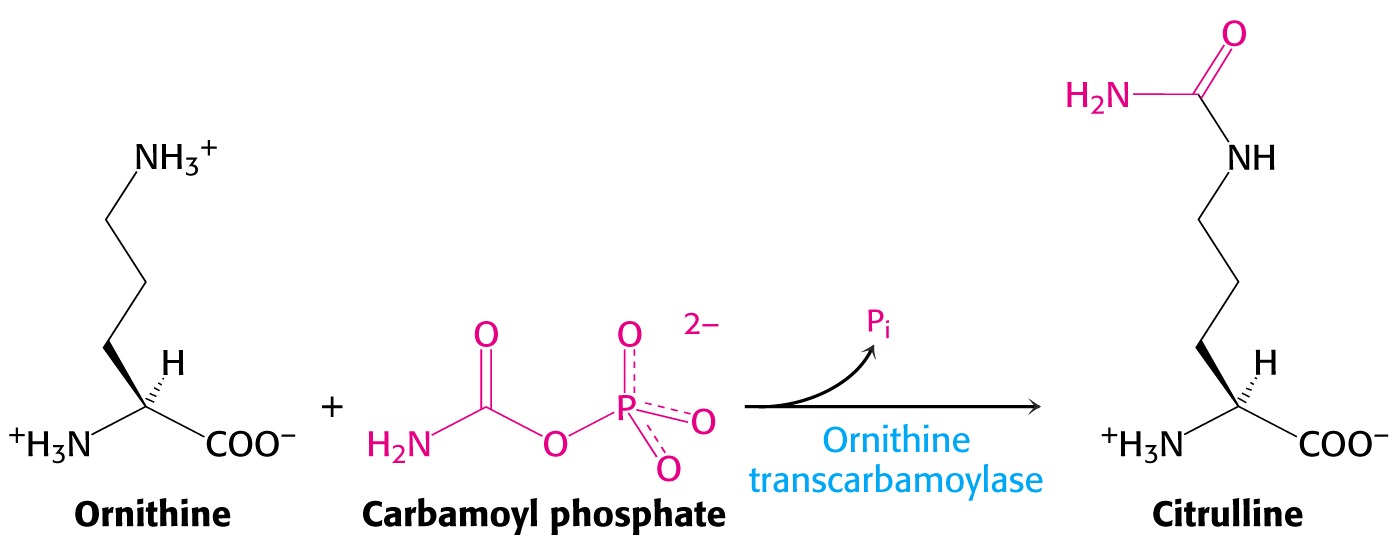 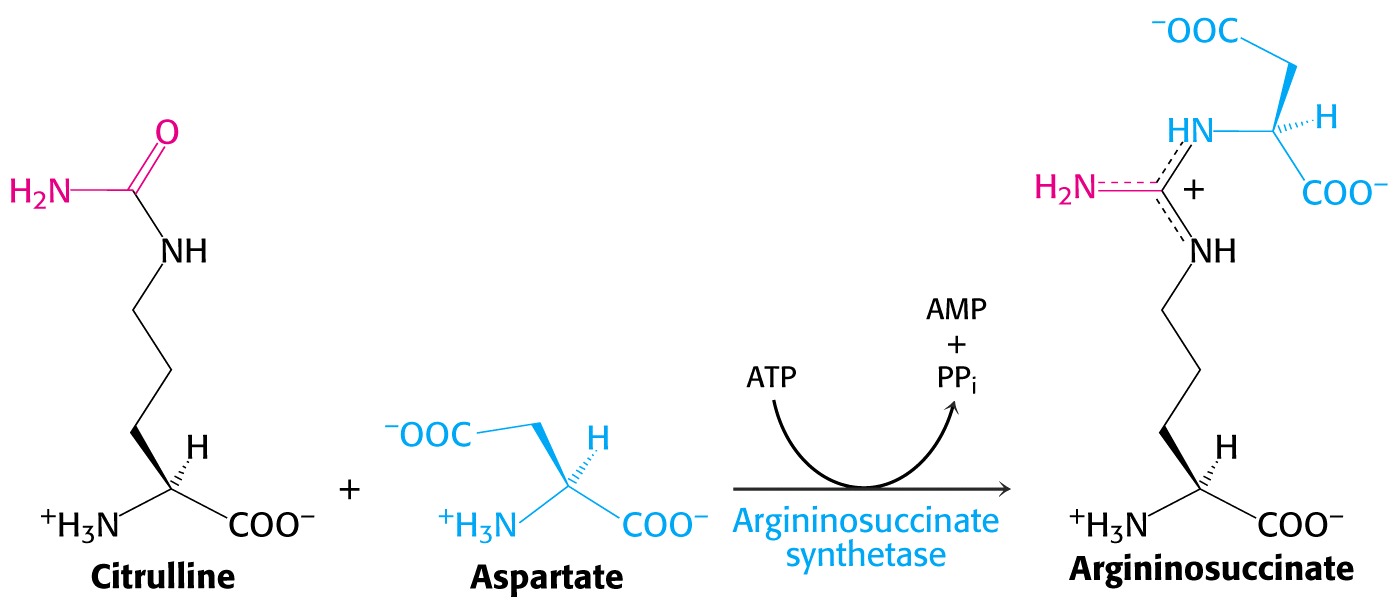 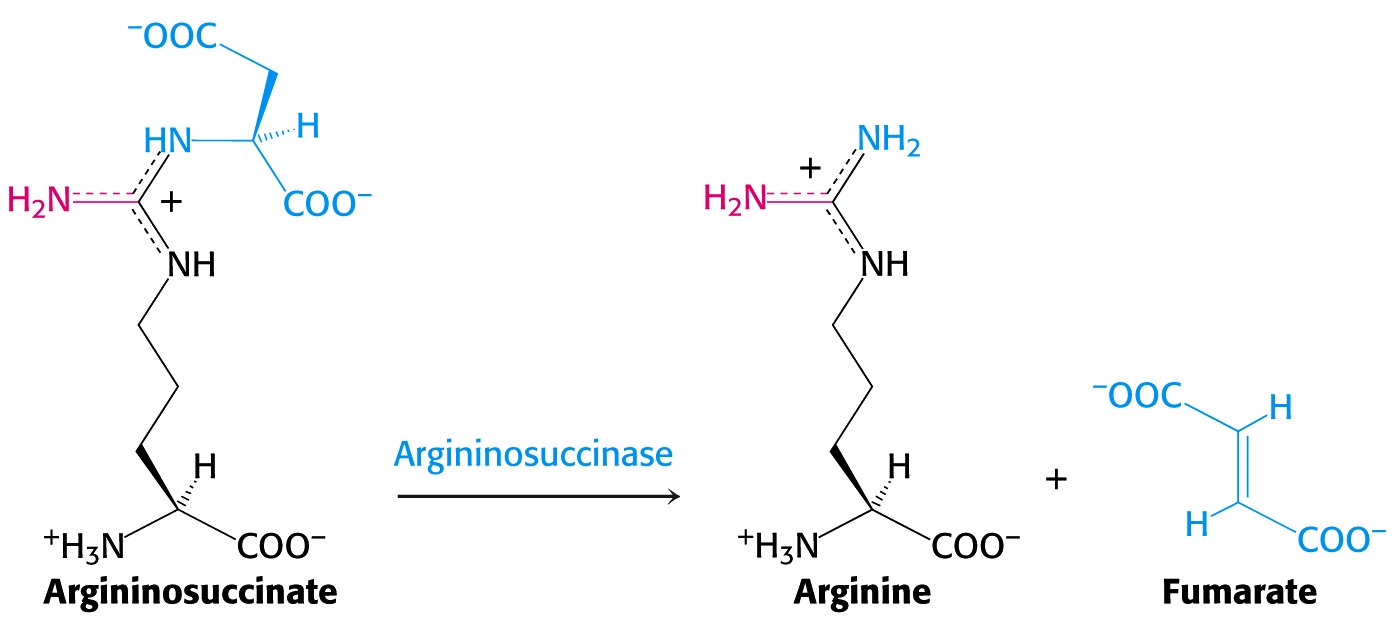 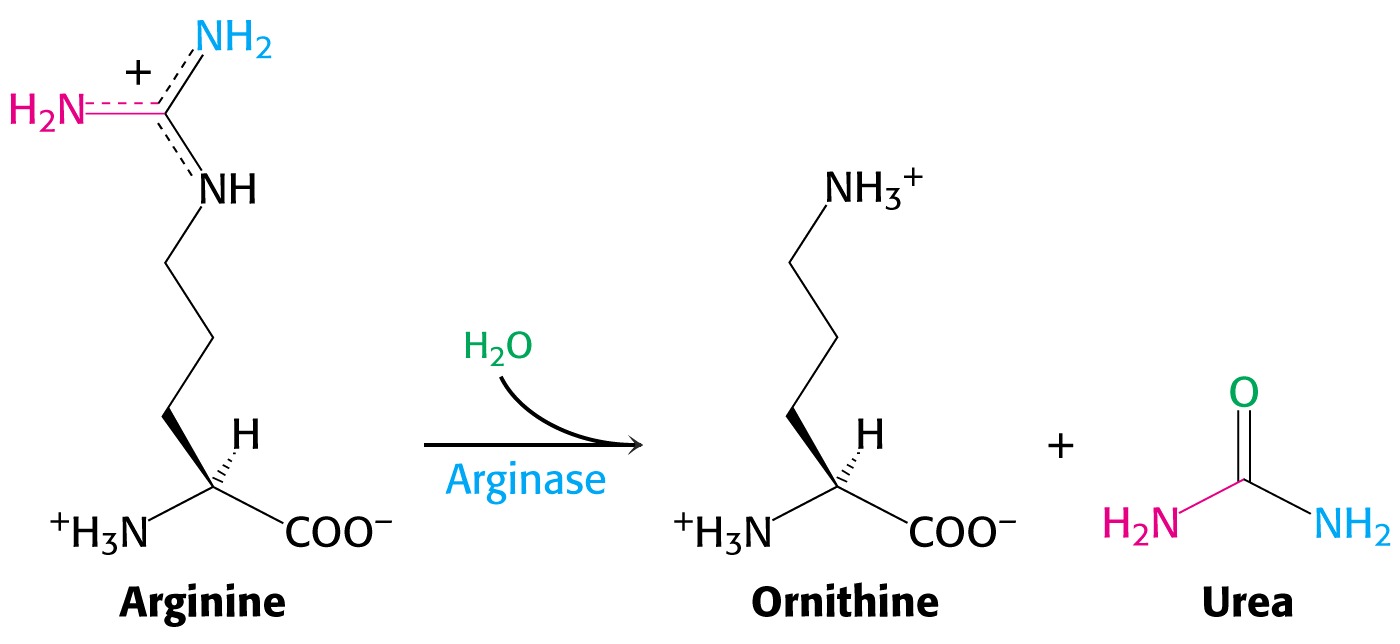 NH=C(NH2)-OH
Močovina
Bilance cyklu
Karbamoylsynthetasa I - 2 ATP  
- aktivace CO2 + ATP = HO-CO-P + ADP
- HO-CO-P + NH3 = HO-CO-NH2 + Pi
- ATP + HO-CO-NH2 = P-CO-NH2 + ADP





Kofaktorem je N-acetylGlu
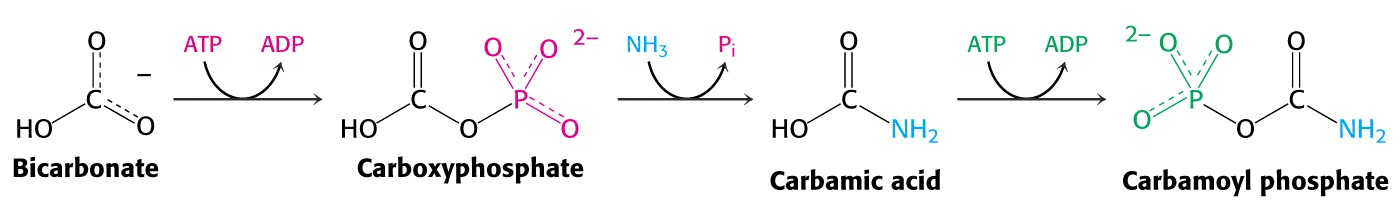 Footer Text
2/6/2013
12
Močovina
Bilance cyklu
Karbamoylsynthetasa I - 2 ATP  
- aktivace CO2 + ATP = HO-CO-P + ADP
- HO-CO-P + NH3 = HO-CO-NH2 + Pi
- ATP + HO-CO-NH2 = P-CO-NH2 + ADP
Argininosukcinát syntetasa – 1 ATP na AMP – eq. 2
Posun reakce formálně snadno probíhající – Schiffova 
Celkem 3, ale eq. 4 ATP
Náročný, ale nutný pochod
Footer Text
2/6/2013
13
Močovina
Ornitinový cyklus - vnější vztahy (vztah k citrátovému cyklu)
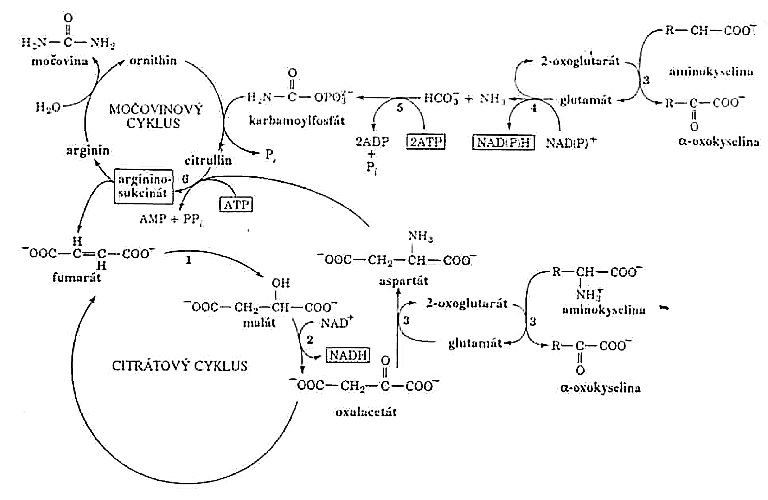 Footer Text
2/6/2013
14
Charakteristika forem odpadního dusíku
Formy
Přímo jako NH4+ - amonotelní
Jednoduché, bazický 
Podmínka – vodné prostředí, ředění
Kys. močová – viz kap. 2 puriny
Špatně rozpustná
↑Urikotelní – šetření vodou, vejcorodí – nevadí embryu
↓Savci (člověk) – ukládání krystalků, močové kameny, dna
Močovina – ureotelní – ornitinový cyklus
Dobře rozpustná, neutrální
Snadno vylučována ledvinami
Parametr zdravotního stavu
Footer Text
2/6/2013
15
Asimilace amoniaku
Amoniak produkovaný mineralizací
Amoniak syntetizovaný z N2 – nitrogesasa, kap. 10
Primární role Glu
Reduktivní aminace
Pomocí GOGAT
Footer Text
2/6/2013
16
Asimilace amoniaku
Primární role Glu
Redukční aminace
Obrat oxidační deaminace







Redukční aminace GDH
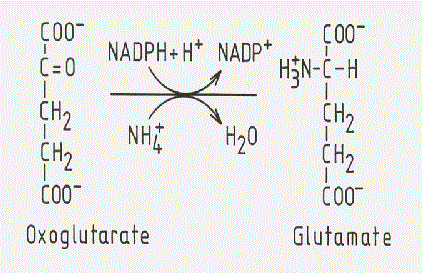 Footer Text
2/6/2013
17
Asimilace amoniaku
Transaminace 
GOGAT
Glutamin:oxoglutarát 
aminotransferasa, glutamát
syntasa
Efektivní způsob
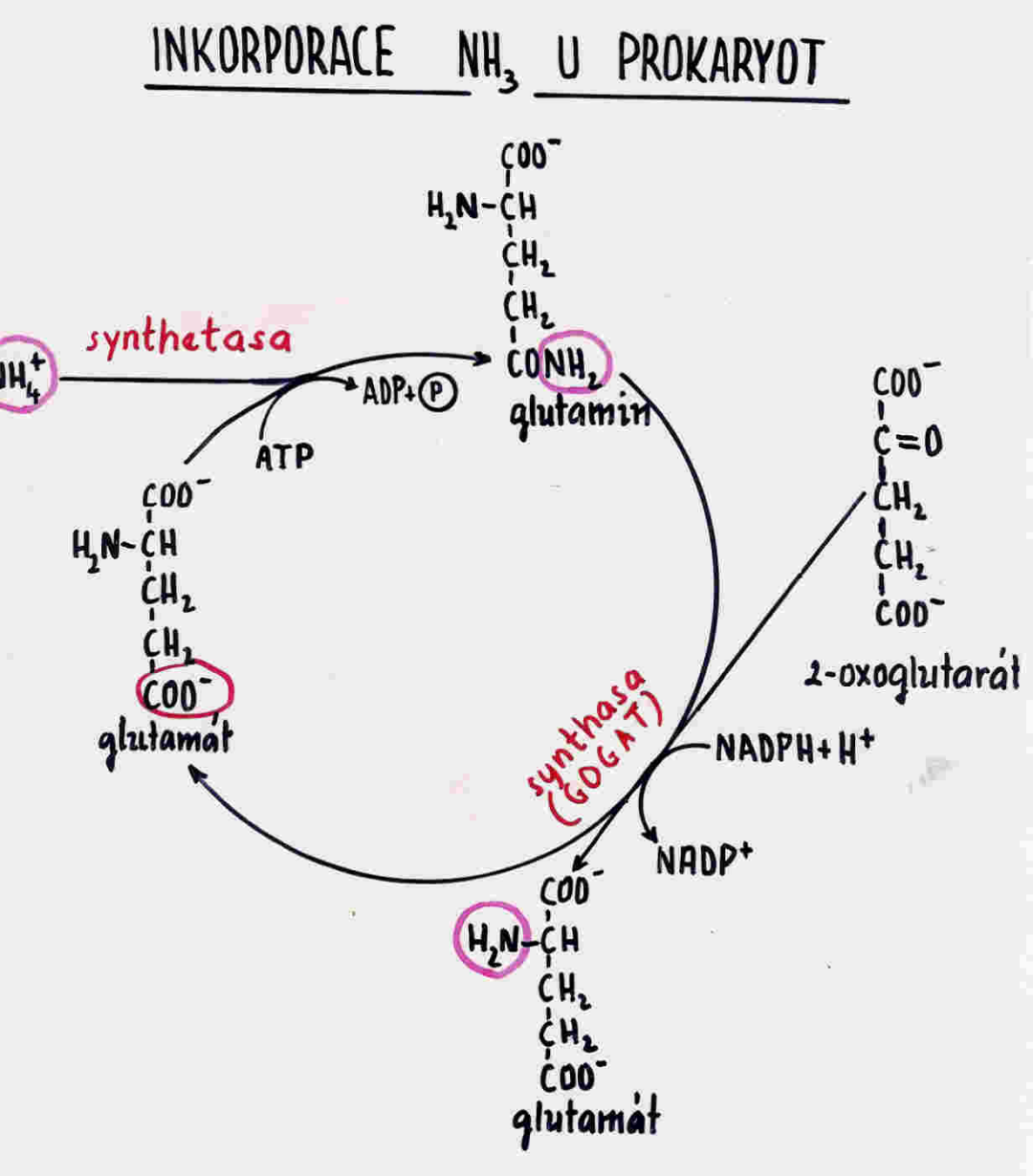 Petr Zbořil
2/6/2013
18
Syntéza Gln
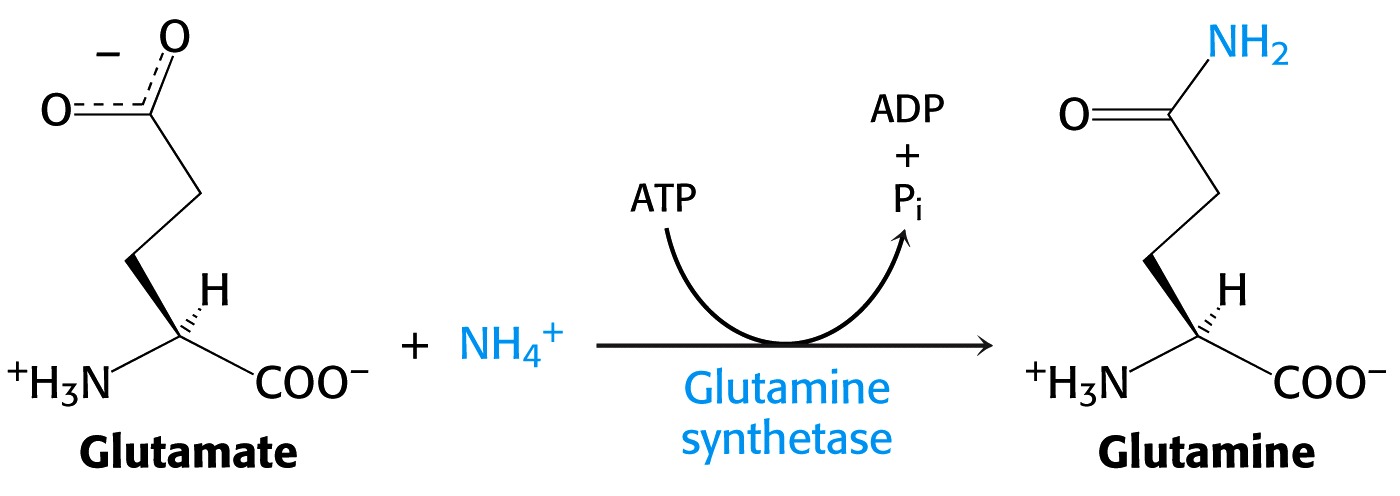 Petr Zbořil
2/6/2013
19